Introduction to A & P
Anatomy is the study of structure


Physiology is the study of how something works


Structure determines function
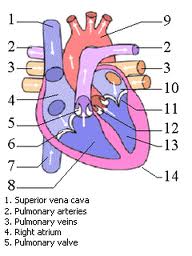 I.  Levels of biological organization
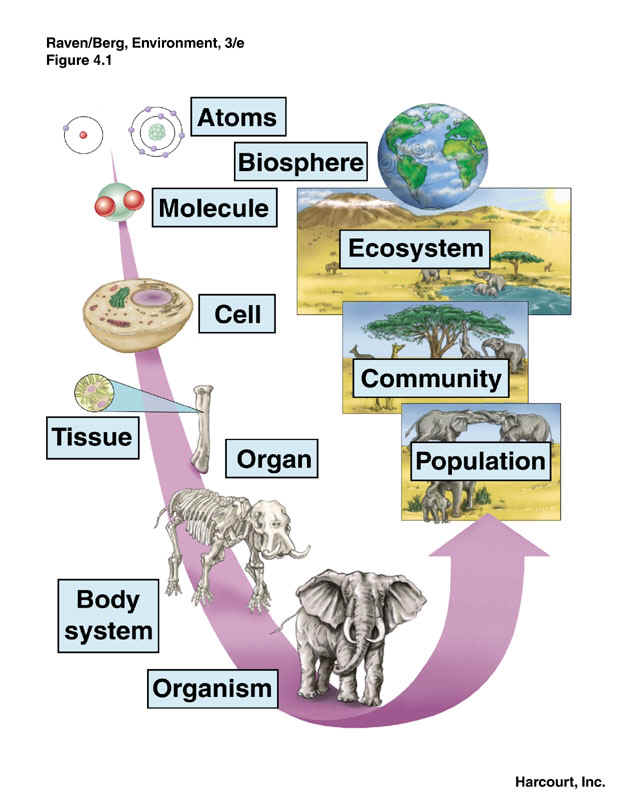 Chemical
Cell
Tissue
Organ
Organ system
Organism
Population
Communities
Ecosytems
Biosphere
II.  Characteristics of life	A.  Living things are made of cells
1.	procaryotic vs. eucaryotic
2.	plant vs. animal cells
3.	surrounded by a cell membrane that is semipermeable
4.	common genetic language
5.	science of cellular study is called cytology
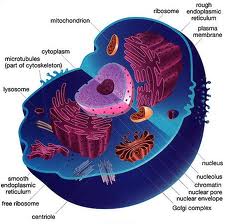 B.  Living things respond to their environment
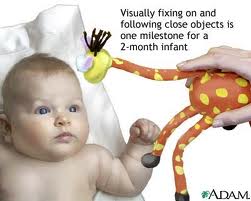 C.  Living organisms exhibit respiration
1.  organisms take in energy
2.  convert energy to build new cells
3.  use energy to maintain homeostasis
D.  Living organisms maintain homeostasis
1.  definition
2.  maintained by feedback systems
3.  components of feedback systems
4.  types of feedback systems
a.  Negative
B.  Positive
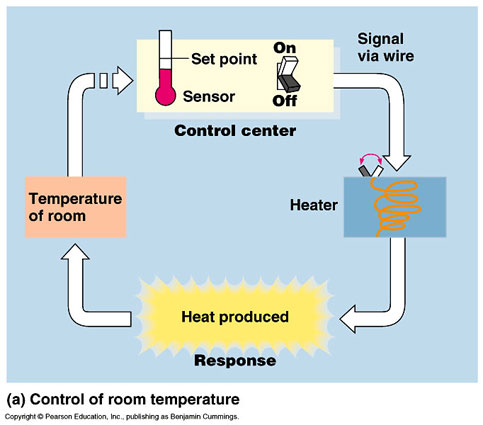 E.  Reproduce, grow and develop
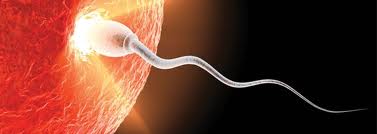 F.  Excrete wastes
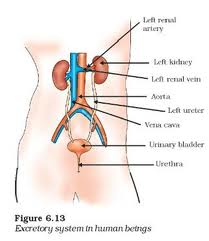 G.  Evolve
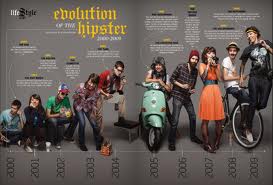 III.  Body Planes
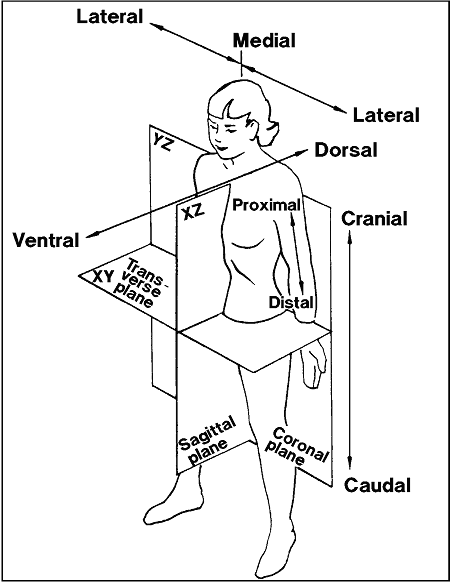 Anatomical position

Body planes
     1.  Longitudinal
        a.  Sagittal (mid vs. para)
        b.  Coronal (Frontal)
      2.  Transverse (Horizontal)
IV.  Directional terms
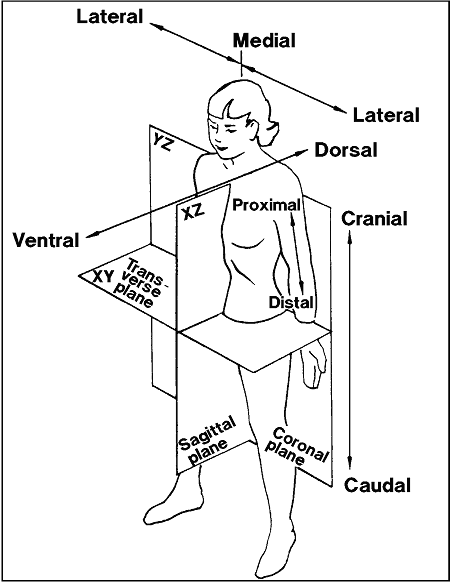 1.  lateral vs. medial

2.  dorsal vs. ventral

3.  anterior vs. posterior

4.  cranial vs. caudal

5.  superior vs. inferior

6.  superficial vs. deep
V.  Anatomical Regions
1.	Abdominolpelvic quadrants
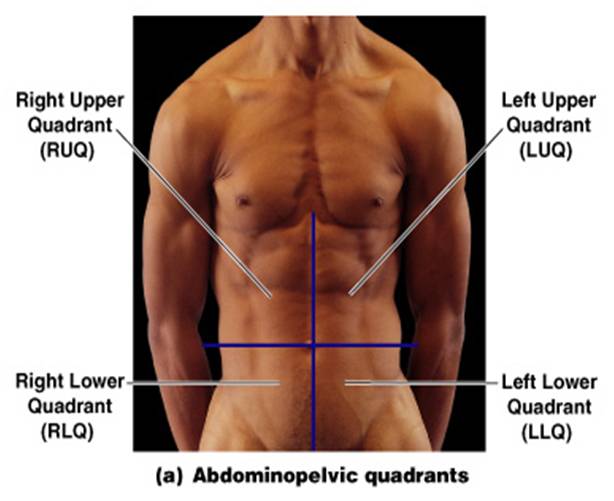 2.  Abdominopelvic regions
VI.  Body Cavities
A.  Dorsal body cavity
     1.  cranial cavity
     2.  vertebral or spinal cavity
B.  Ventral body cavity  (viscera)
     1.  abdominal (peritoneum)
          2.  thoracic
               a.  pleural cavities
               b.  mediastinum
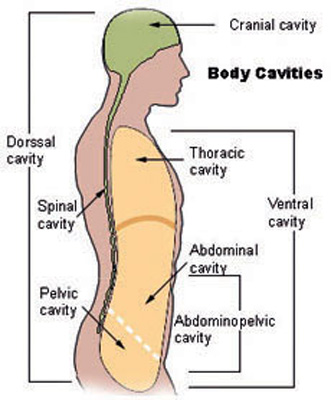 VII.  Membranes
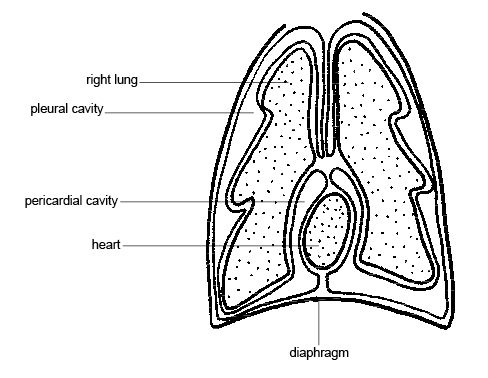 A.  Mesentery
B.  Visceral vs. parietal serosa
C.  Hand in balloon
D.  Heart membranes
E.  Lung membranes
F.  Peritoneal membranes
G.  Serosal fluid
H.  Pleurisy or peritonitis
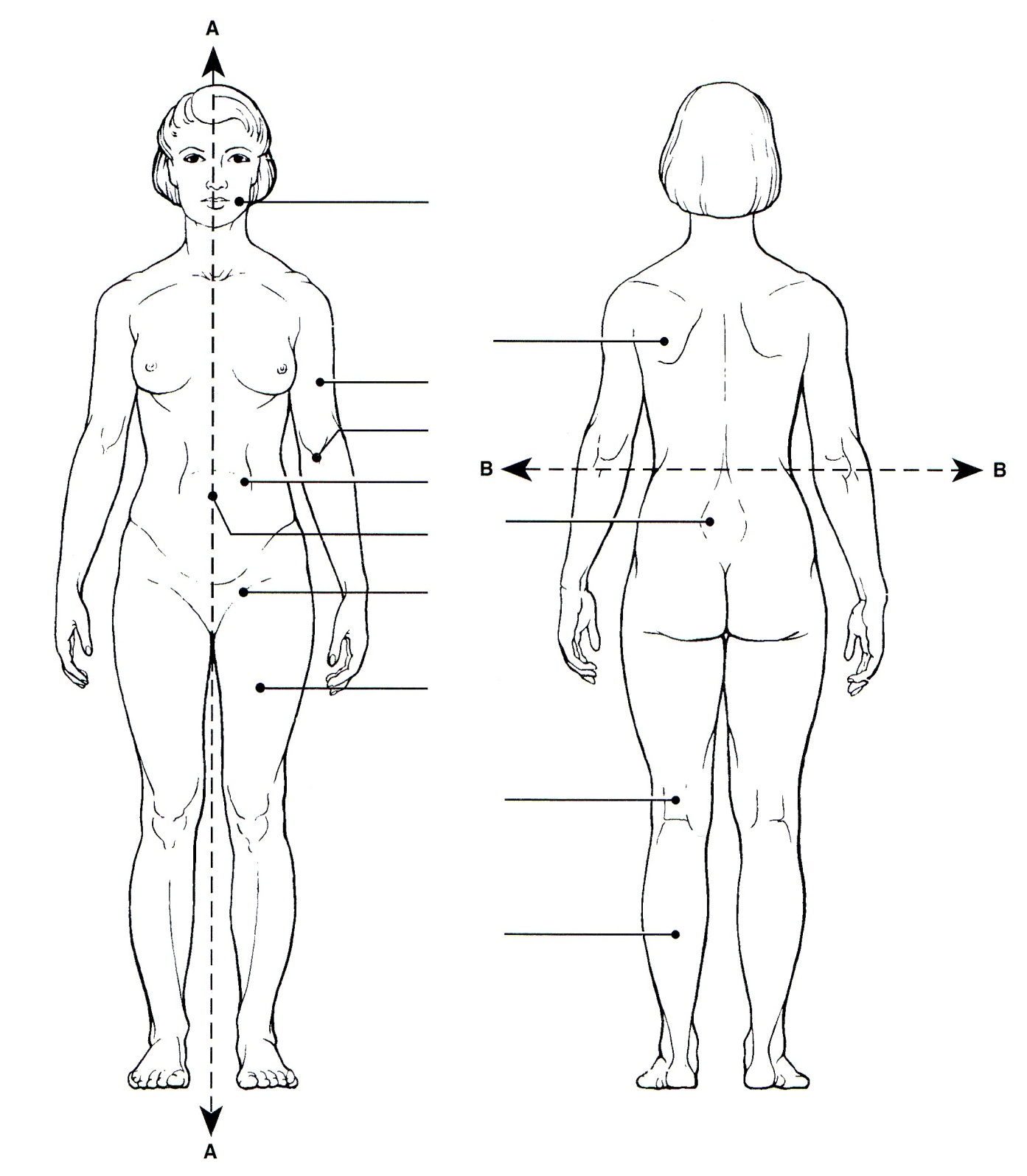 VIII.  Body Regions
A.  Abdominal	
B.  Antecubital	
C.  Axillary
D.  Brachial
E.  Buccal
F.  Cervical
G.  Femoral
H.  Gluteal
I.  Inguinal
J.  Lumbar
K.  Occipital
L.  Popliteal
M.  Pubic
N.  Scapular
O.  Sural
P.  Umbilical